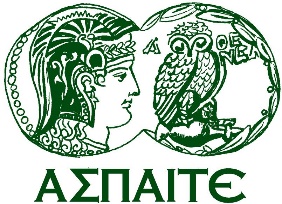 ΑΝΩΤΑΤΗ 
ΣΧΟΛΗ
ΠΑΙΔΑΓΩΓΙΚΗΣ &
ΤΕΧΝΟΛΟΓΙΚΗΣ
ΕΚΠΑΙΔΕΥΣΗΣ
ΕΠΠΑΙΚ ΑΘΗΝΑΣ
Παιδαγωγικές Εφαρμογές ΗΥ
Σπύρος Λ. Πανέτσος
Καθηγητής ΑΣΠΑΙΤΕ
spanetsos@aspete.gr
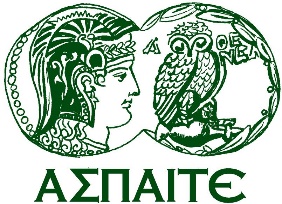 ΑΝΩΤΑΤΗ 
ΣΧΟΛΗ
ΠΑΙΔΑΓΩΓΙΚΗΣ &
ΤΕΧΝΟΛΟΓΙΚΗΣ
ΕΚΠΑΙΔΕΥΣΗΣ
Διαδραστικές προσομοιώσεις PHET
ΕΠΠΑΙΚ ΑΘΗΝΑΣ
Η  PhET (Physics Education Technology) Interactive Presentations είναι μια σελίδα με διαδραστικές προσομοιώσεις που μπορεί να χρησιμοποιηθεί επικουρικά για μαθήματα όπως η Φυσική, Χημεία, Βιολογία, Γεωγραφία και τα Μαθηματικά. Δημιουργήθηκε από το Πανεπιστήμιο του Κολοράντο με σκοπό την ενίσχυση της μάθησης  μέσα από παιγνιώδεις δραστηριότητες ανακαλυπτικού χαρακτήρα.
Το «PhET (Physics Education Technology) project» περιλαμβάνει ένα σύνολο διαδραστικών προσομοιώσεων φυσικών φαινομένων. Όλες οι προσομοιώσεις PhET είναι ελεύθερα διαθέσιμες, από τον ιστοχώρο PhET και είναι εύκολο να χρησιμοποιηθούν και να ενσωματωθούν στη διδασκαλία.
Σήμερα περιλαμβάνει ένα μεγάλο αριθμό προσομοιώσεων κυρίως για τη φυσική και τη χημεία αλλά και για τη βιολογία και τα μαθηματικά. Οι προσομοιώσεις έχουν μεταφραστεί σε πάνω από 65 διαφορετικές γλώσσες, συμπεριλαμβανομένων των ελληνικών και χρησιμοποιούνται από εκατομμύρια επισκέπτες.
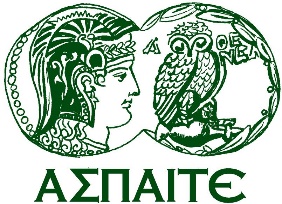 Διαδραστικές προσομοιώσεις PHET
ΑΝΩΤΑΤΗ 
ΣΧΟΛΗ
ΠΑΙΔΑΓΩΓΙΚΗΣ &
ΤΕΧΝΟΛΟΓΙΚΗΣ
ΕΚΠΑΙΔΕΥΣΗΣ
ΕΠΠΑΙΚ ΑΘΗΝΑΣ
Οι προσομοιώσεις είναι γραμμένες σε γλώσσα HTML 5 και μπορούν να “τρέξουν” με τη χρήση ενός τυπικού φυλλομετρητή.  Η κάθε προσομοίωση μπορεί να χρησιμοποιηθεί είτε online από την ιστοσελίδα του PhET είτε να αποθηκευτεί στο υπολογιστή και να αναπαραχθεί offline.
Ο σχεδιασμός των προσομοιώσεων έγινε με βάση αρχές που έχουν προκύψει από την έρευνα για το πώς μαθαίνουν οι μαθητές, καθώς και από συνεντεύξεις και αξιολογήσεις μέσα στην τάξη.
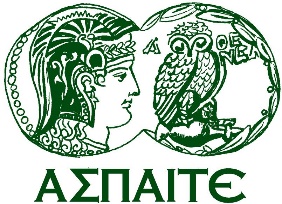 Διαδραστικές προσομοιώσεις PHET
ΑΝΩΤΑΤΗ 
ΣΧΟΛΗ
ΠΑΙΔΑΓΩΓΙΚΗΣ &
ΤΕΧΝΟΛΟΓΙΚΗΣ
ΕΚΠΑΙΔΕΥΣΗΣ
ΕΠΠΑΙΚ ΑΘΗΝΑΣ
Οι προσομοιώσεις ενθαρρύνουν την αλληλεπίδραση με τον άμεσο χειρισμό -click and drag- και αξιοποιούν τις δυνατότητες όλων των κατηγοριών αναπαράστασης (διανυσματική, αλγεβρική, γραφική, προσομοίωση, πίνακες τιμών, κλπ). 

Επίσης, στις προσομοιώσεις είναι διαθέσιμα και όργανα μέτρησης, όπως βολτόμετρα, θερμόμετρα αλλά και χάρακας, που επιτρέπουν στο χρήστη και την ποσοτική διερεύνηση των φυσικών φαινομένων. 

Μπορούν να χρησιμοποιηθούν με πολλούς τρόπους για εκπαιδευτικούς σκοπούς, όπως σε παρουσίαση στο πλαίσιο μιας διάλεξης, σε δραστηριότητες μικρών ομάδων μαθητών ή στο εργαστήριο, τόσο στο δημοτικό όσο και στο γυμνάσιο και το λύκειο.
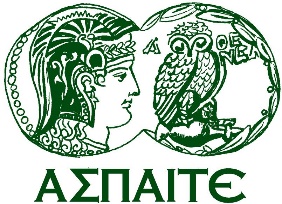 Διαδραστικές προσομοιώσεις PHET
ΑΝΩΤΑΤΗ 
ΣΧΟΛΗ
ΠΑΙΔΑΓΩΓΙΚΗΣ &
ΤΕΧΝΟΛΟΓΙΚΗΣ
ΕΚΠΑΙΔΕΥΣΗΣ
ΕΠΠΑΙΚ ΑΘΗΝΑΣ
Μέσα στη ιστοσελίδα του PhET μπορεί κανείς να βρει μια μεγάλη ποικιλία προσομοιώσεων κατηγοριοποιημένες ανά γνωστικό αντικείμενο και επίπεδο σπουδών. 
Ένα σημαντικό στοιχείο αναφορικά με την ευχρηστία των προσομοιώσεων αυτών είναι η υποστήριξη της ελληνικής γλώσσας ανάμεσα σε δεκάδες ακόμα άλλες γλώσσες.  Υπάρχουν διαθέσιμα αναλυτικά εγχειρίδια δραστηριοτήτων στα ελληνικά και μια μεγάλη κοινότητα εκπαιδευτικών, που χρησιμοποιεί και στηρίζει ενεργά το PhET.
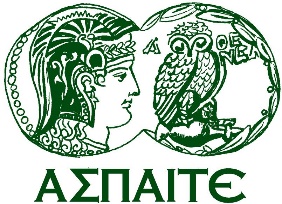 Διαδραστικές προσομοιώσεις PHET
ΑΝΩΤΑΤΗ 
ΣΧΟΛΗ
ΠΑΙΔΑΓΩΓΙΚΗΣ &
ΤΕΧΝΟΛΟΓΙΚΗΣ
ΕΚΠΑΙΔΕΥΣΗΣ
ΕΠΠΑΙΚ ΑΘΗΝΑΣ
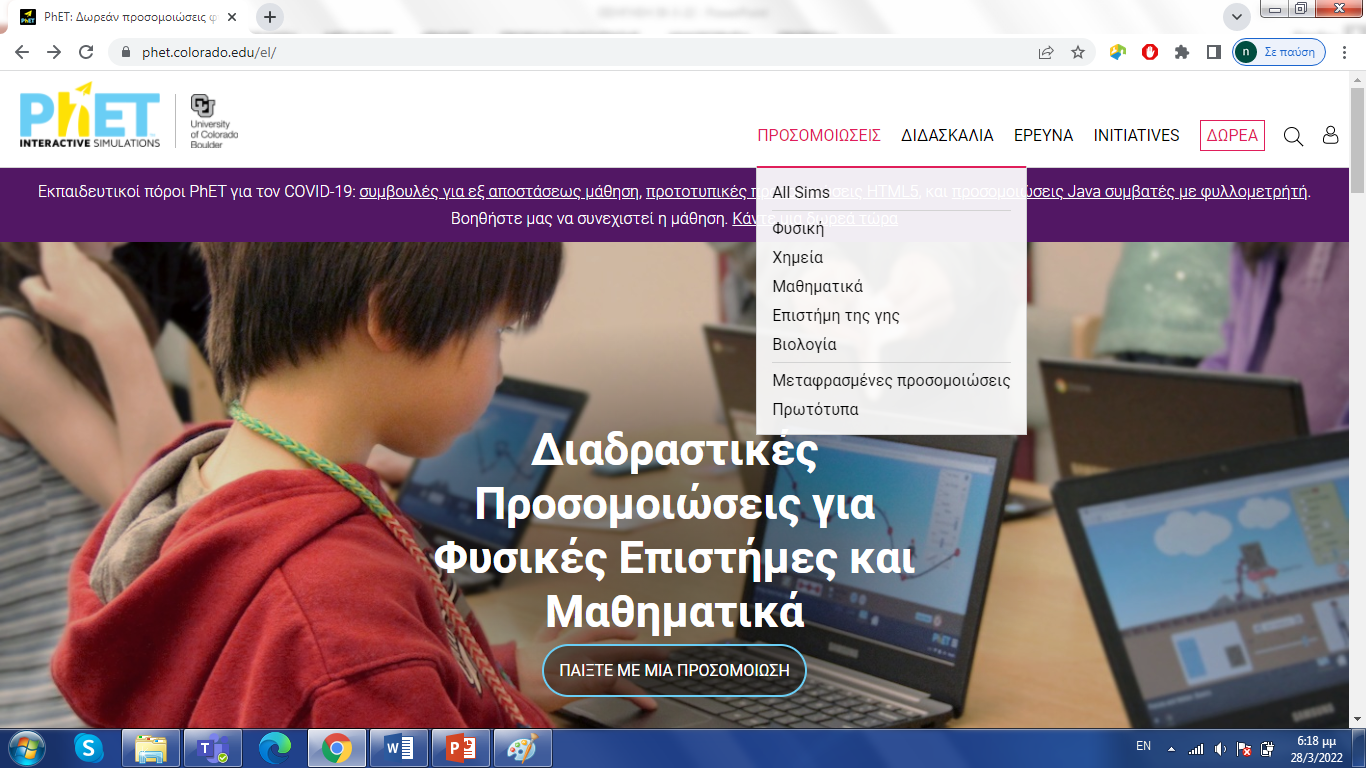 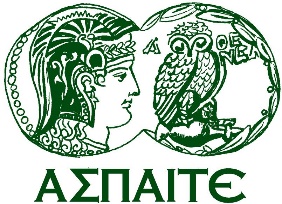 Διαδραστικές προσομοιώσεις PHET
ΑΝΩΤΑΤΗ 
ΣΧΟΛΗ
ΠΑΙΔΑΓΩΓΙΚΗΣ &
ΤΕΧΝΟΛΟΓΙΚΗΣ
ΕΚΠΑΙΔΕΥΣΗΣ
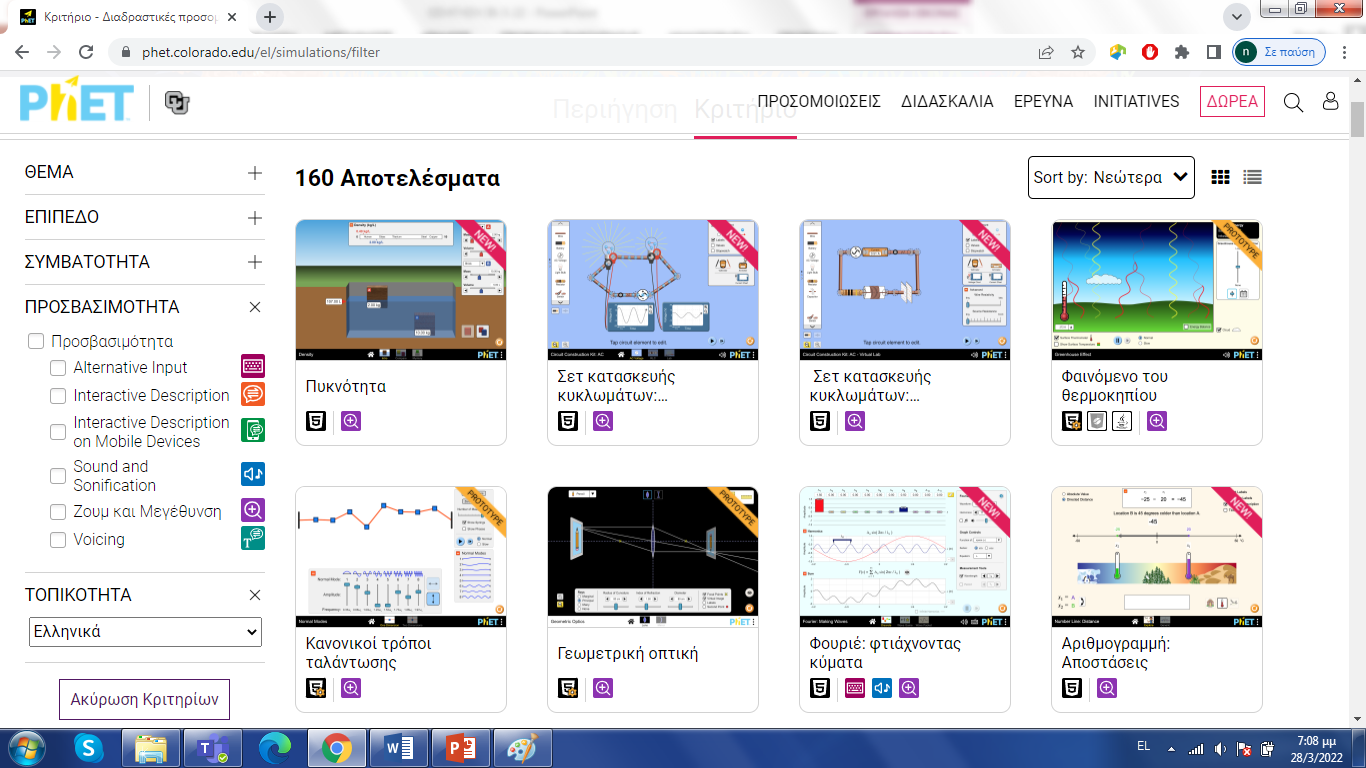 ΕΠΠΑΙΚ ΑΘΗΝΑΣ
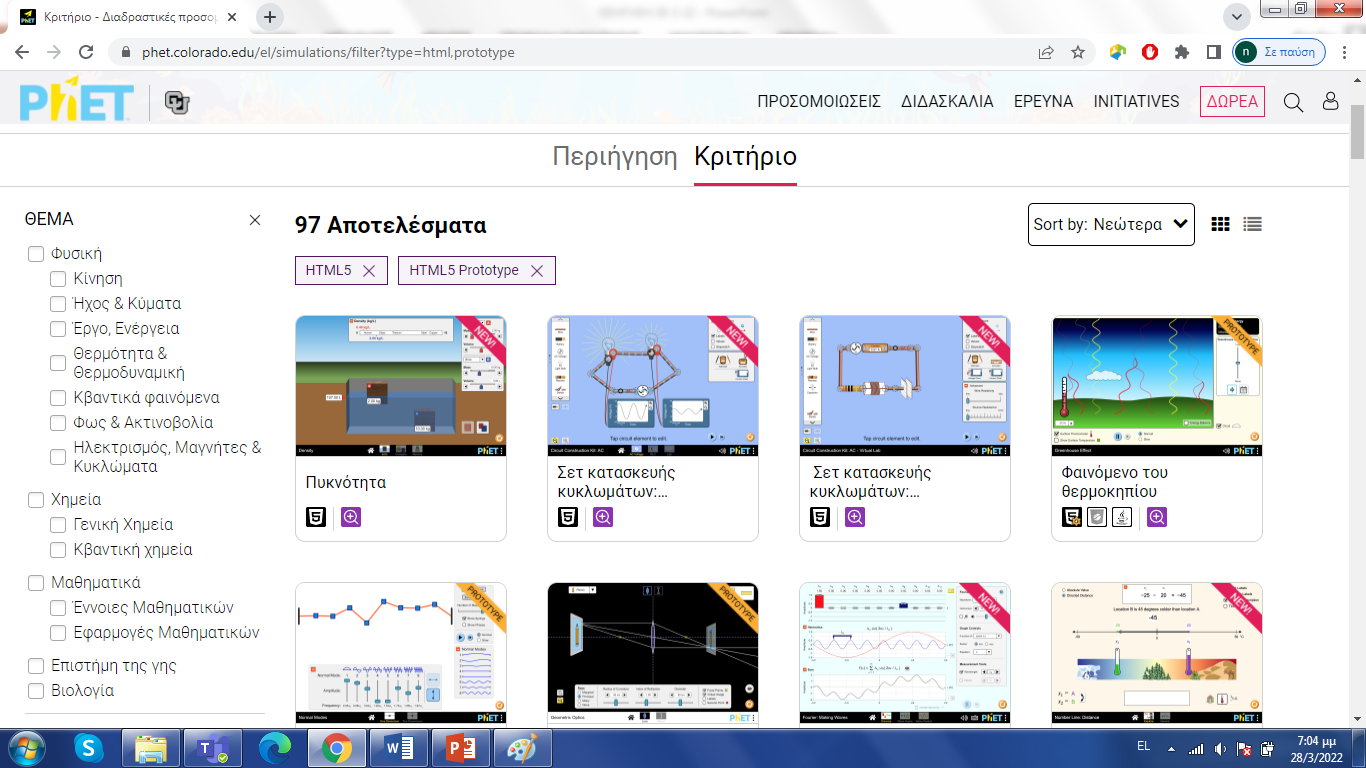 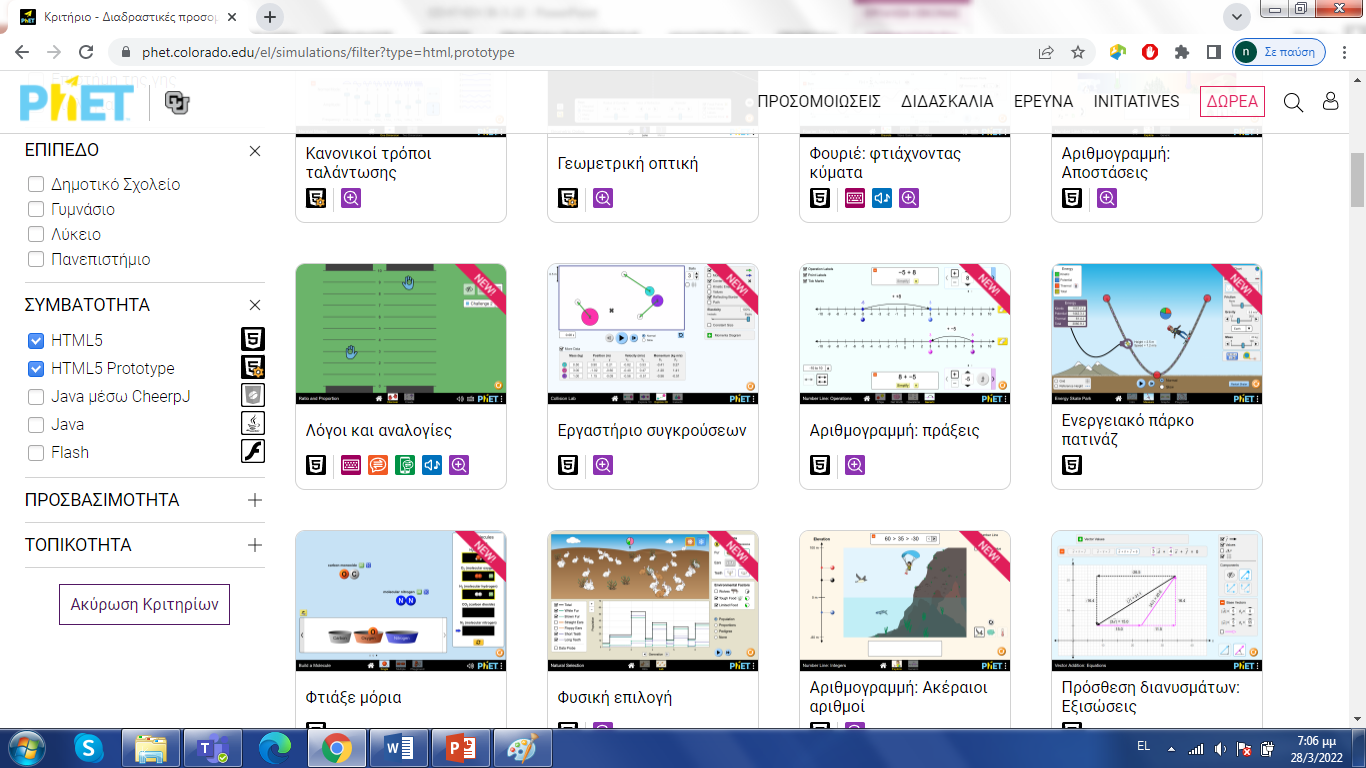 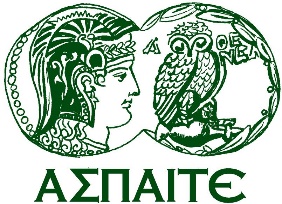 Διαδραστικές προσομοιώσεις PHET
ΑΝΩΤΑΤΗ 
ΣΧΟΛΗ
ΠΑΙΔΑΓΩΓΙΚΗΣ &
ΤΕΧΝΟΛΟΓΙΚΗΣ
ΕΚΠΑΙΔΕΥΣΗΣ
ΕΠΠΑΙΚ ΑΘΗΝΑΣ
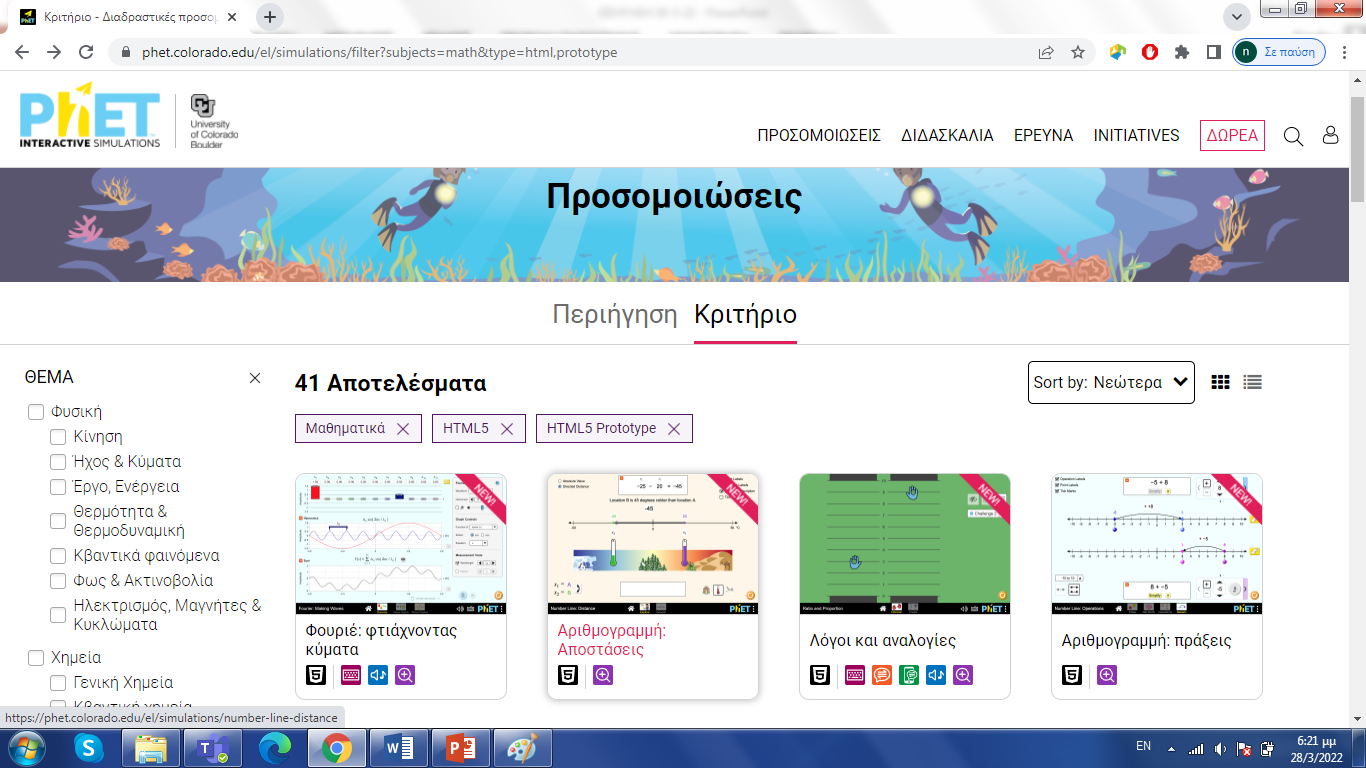 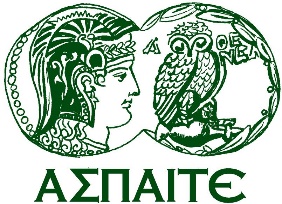 Διαδραστικές προσομοιώσεις PHET
ΑΝΩΤΑΤΗ 
ΣΧΟΛΗ
ΠΑΙΔΑΓΩΓΙΚΗΣ &
ΤΕΧΝΟΛΟΓΙΚΗΣ
ΕΚΠΑΙΔΕΥΣΗΣ
DOWNLOAD
ΕΠΠΑΙΚ ΑΘΗΝΑΣ
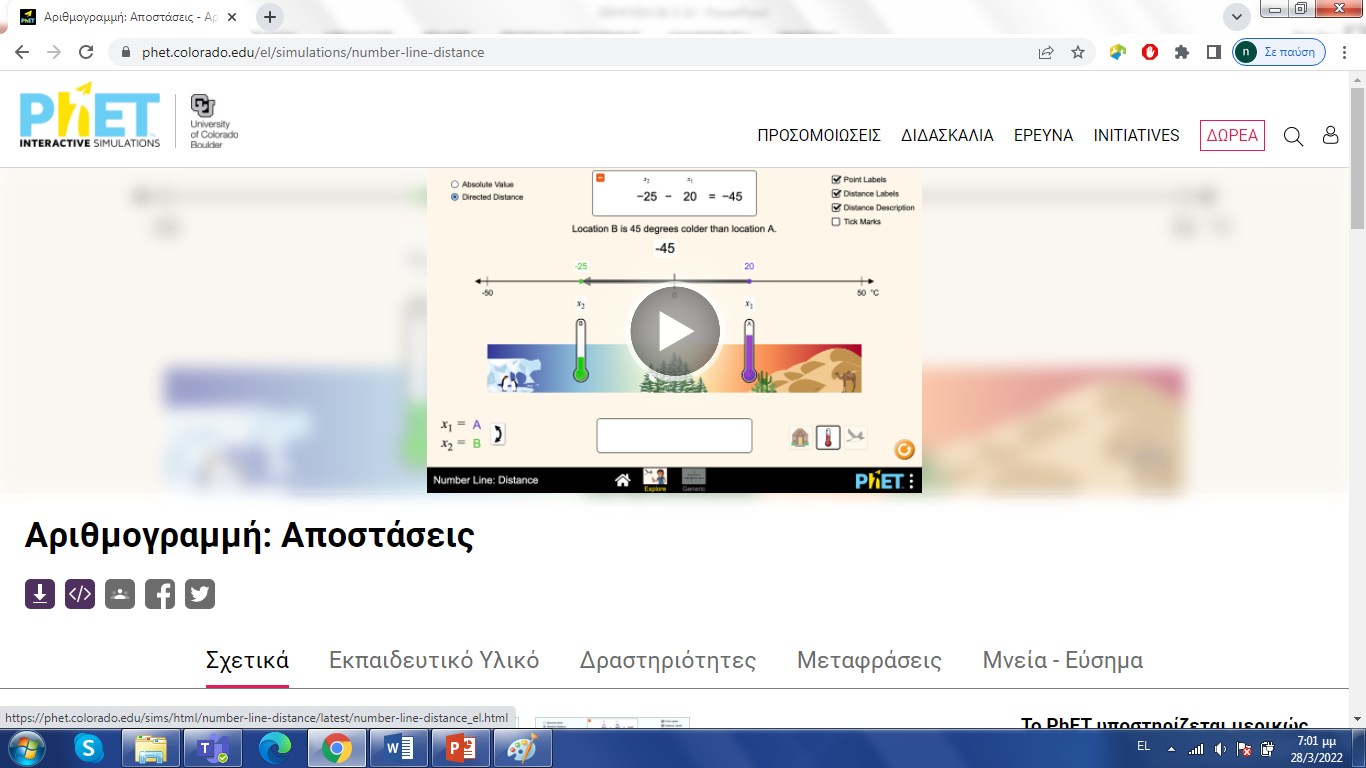 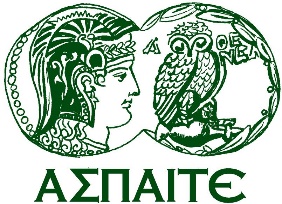 Διαδραστικές προσομοιώσεις PHET
ΑΝΩΤΑΤΗ 
ΣΧΟΛΗ
ΠΑΙΔΑΓΩΓΙΚΗΣ &
ΤΕΧΝΟΛΟΓΙΚΗΣ
ΕΚΠΑΙΔΕΥΣΗΣ
ΕΠΠΑΙΚ ΑΘΗΝΑΣ
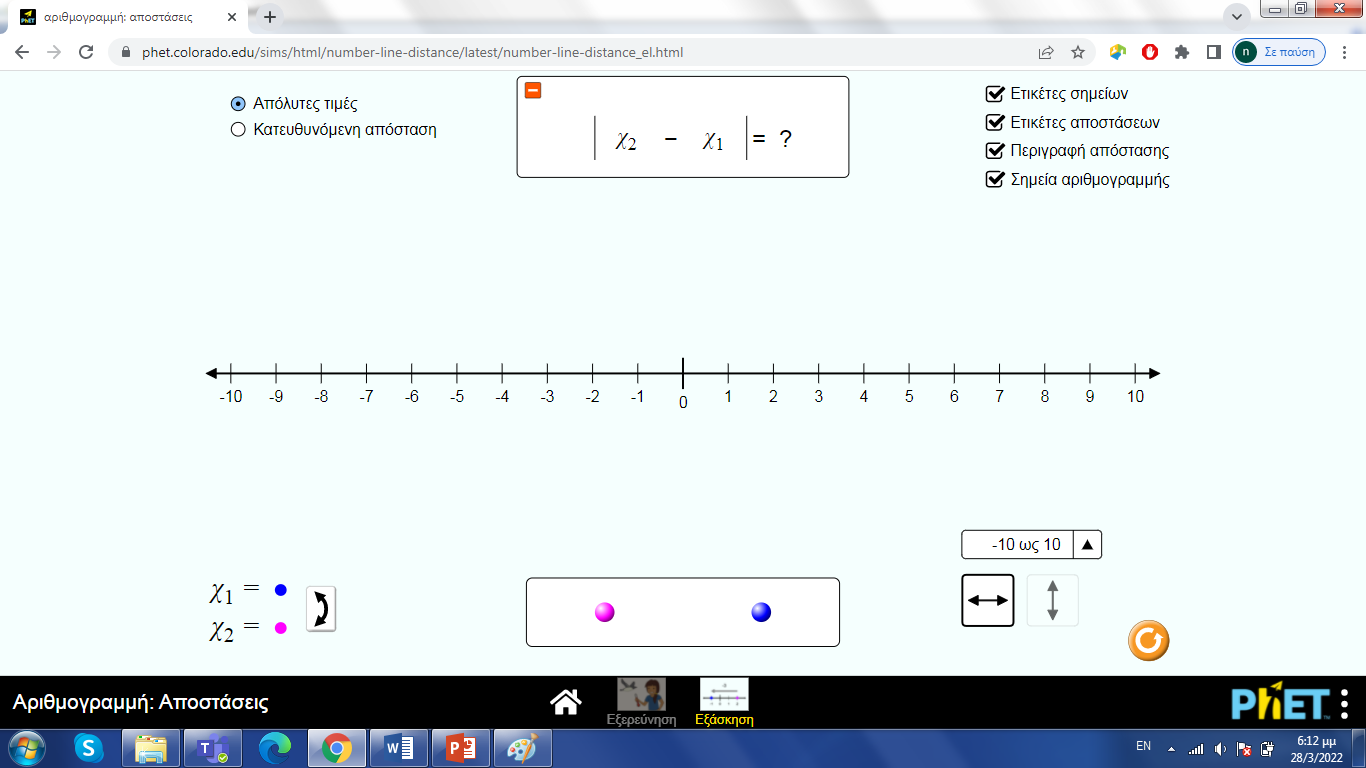 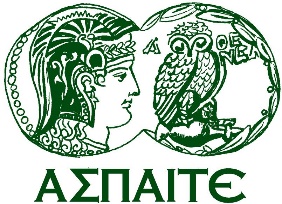 Διαδραστικές προσομοιώσεις PHET
ΑΝΩΤΑΤΗ 
ΣΧΟΛΗ
ΠΑΙΔΑΓΩΓΙΚΗΣ &
ΤΕΧΝΟΛΟΓΙΚΗΣ
ΕΚΠΑΙΔΕΥΣΗΣ
ΕΠΠΑΙΚ ΑΘΗΝΑΣ
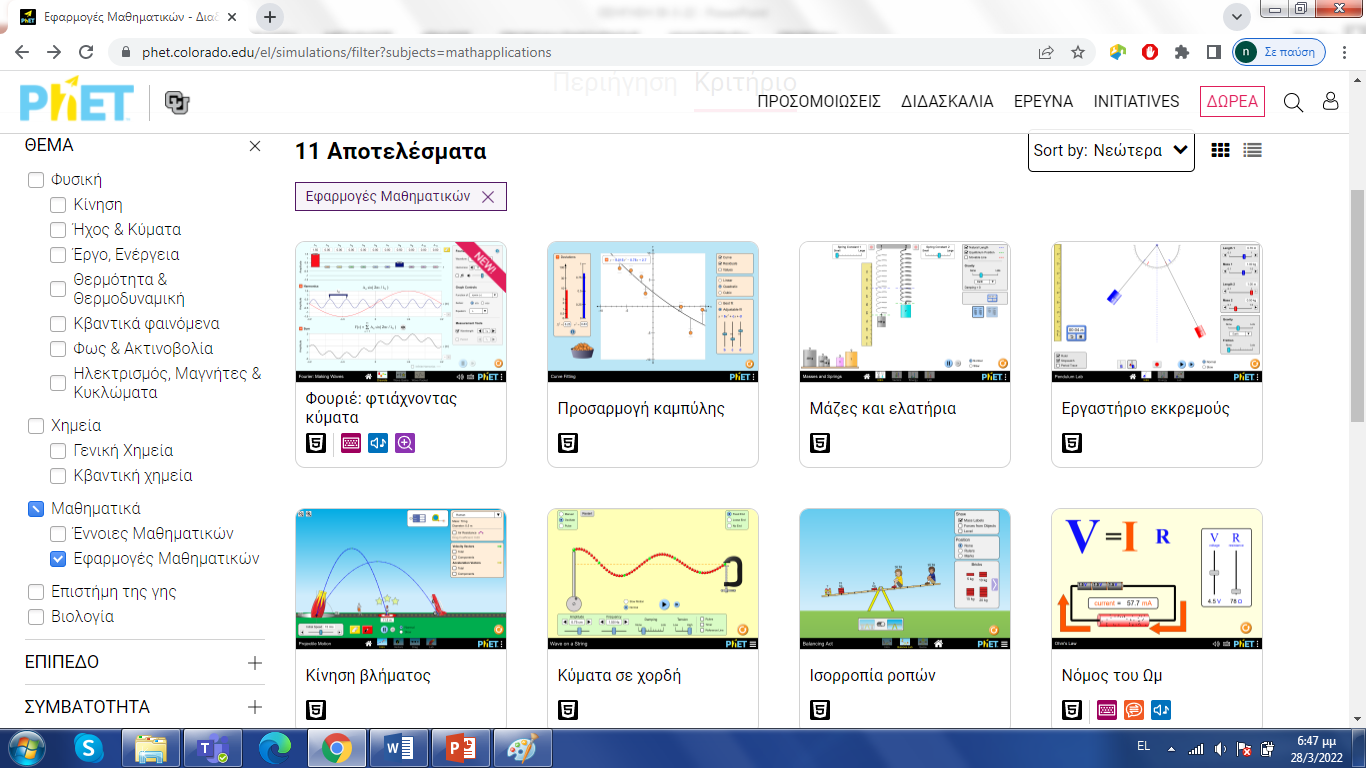 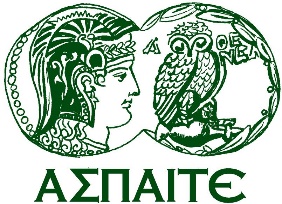 Διαδραστικές προσομοιώσεις PHET
ΑΝΩΤΑΤΗ 
ΣΧΟΛΗ
ΠΑΙΔΑΓΩΓΙΚΗΣ &
ΤΕΧΝΟΛΟΓΙΚΗΣ
ΕΚΠΑΙΔΕΥΣΗΣ
ΕΠΠΑΙΚ ΑΘΗΝΑΣ
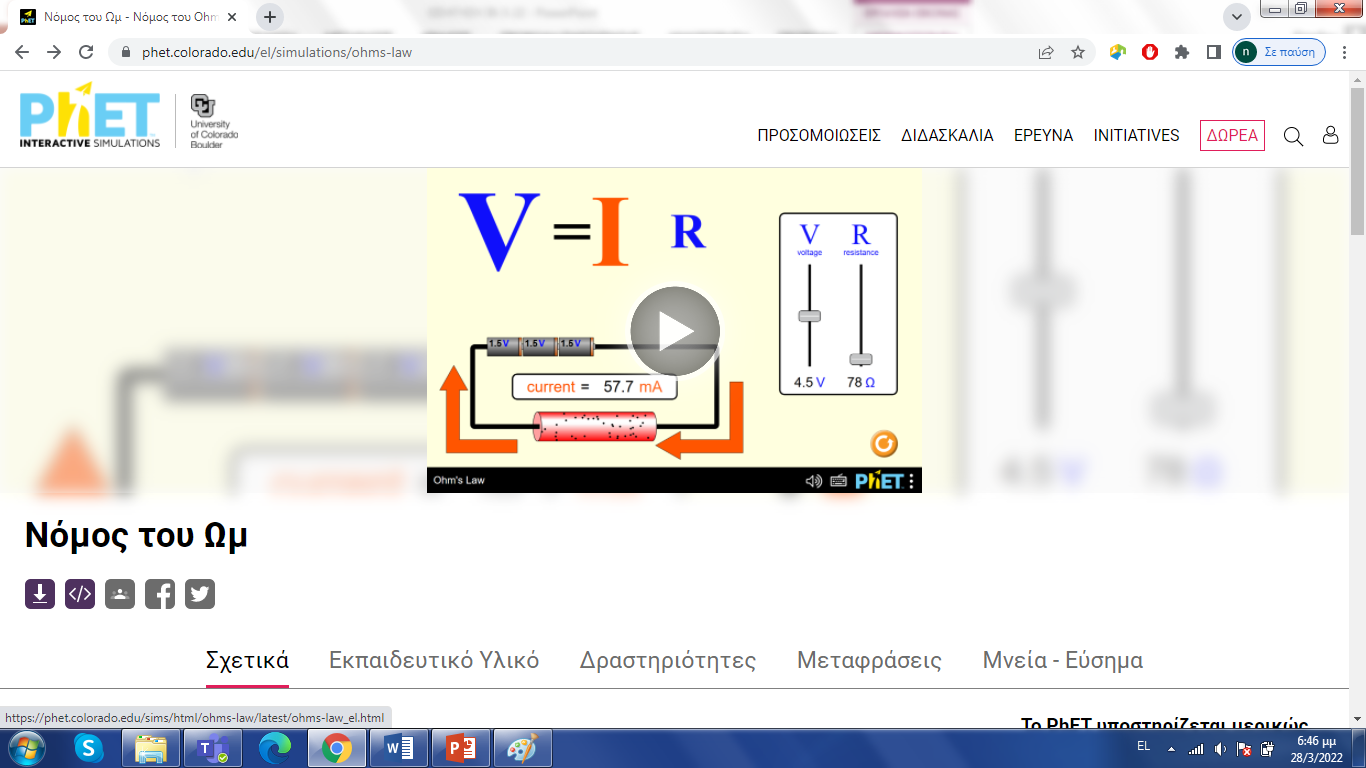 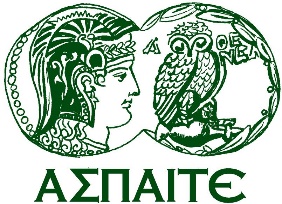 Διαδραστικές προσομοιώσεις PHET
ΑΝΩΤΑΤΗ 
ΣΧΟΛΗ
ΠΑΙΔΑΓΩΓΙΚΗΣ &
ΤΕΧΝΟΛΟΓΙΚΗΣ
ΕΚΠΑΙΔΕΥΣΗΣ
ΕΠΠΑΙΚ ΑΘΗΝΑΣ
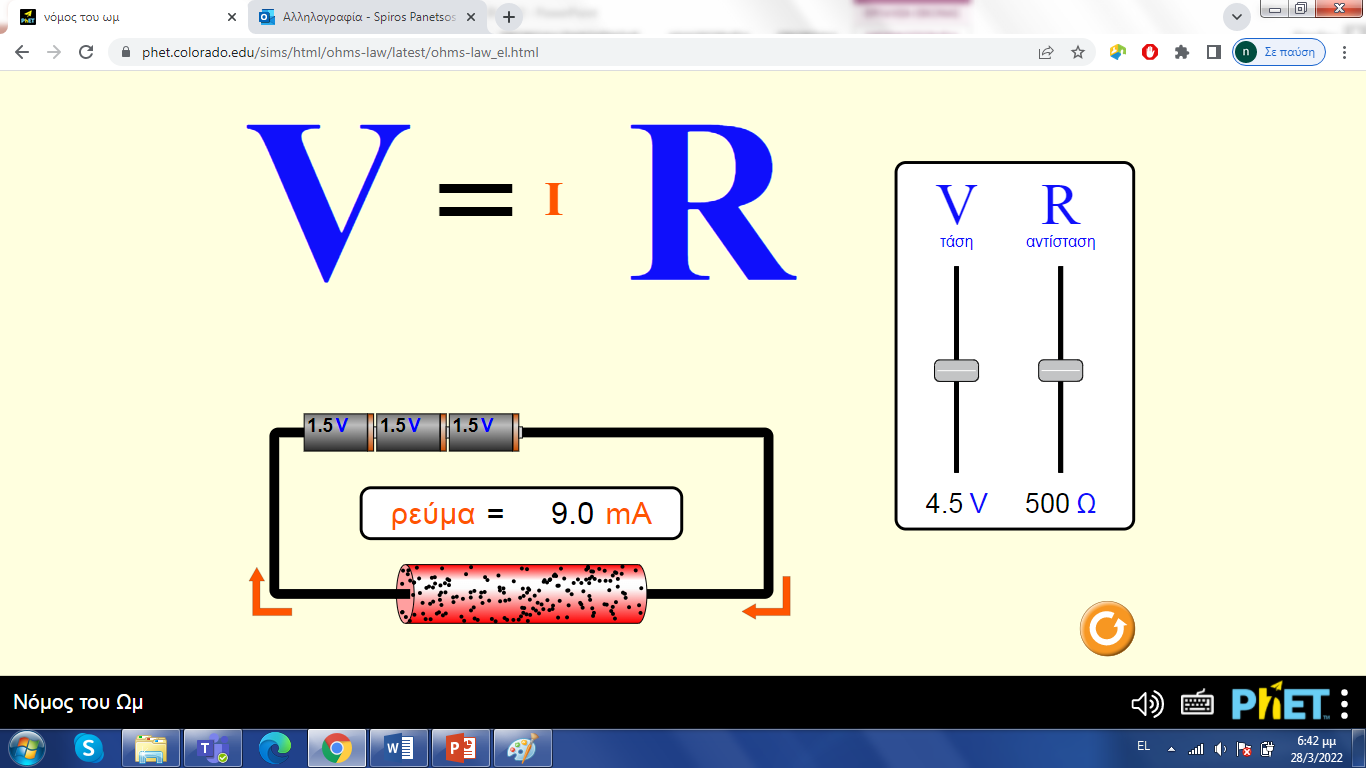 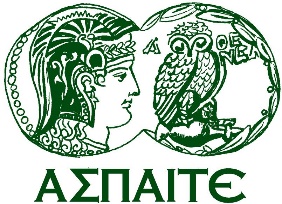 ΑΝΩΤΑΤΗ 
ΣΧΟΛΗ
ΠΑΙΔΑΓΩΓΙΚΗΣ &
ΤΕΧΝΟΛΟΓΙΚΗΣ
ΕΚΠΑΙΔΕΥΣΗΣ
Το Tinkercad
ΕΠΠΑΙΚ ΑΘΗΝΑΣ
Το Tinkercad είναι ένα δωρεάν διαδικτυακό λογισμικό τριδιάστατης (3D) μοντελοποίησης, εικονικών ηλεκτρονικών κυκλωμάτων και προγραμματισμού κινούμενων 3D μοντέλων, γνωστό για την απλότητα και την ευκολία χρήσης του. 
Κυκλοφόρησε το 2011 και αποτελεί δημοφιλή πλατφόρμα για τη δημιουργία μοντέλων για τρισδιάστατη εκτύπωση, καθώς και εισαγωγή σε εποικοδομητική στερεομετρία στα σχολεία. 
Το 2017, προστέθηκε η κατηγορία ηλεκτρονικών κυκλωμάτων και το 2018, προστέθηκε η κατηγορία τρισδιάστατων κινούμενων μοντέλων.
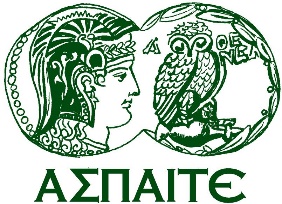 ΑΝΩΤΑΤΗ 
ΣΧΟΛΗ
ΠΑΙΔΑΓΩΓΙΚΗΣ &
ΤΕΧΝΟΛΟΓΙΚΗΣ
ΕΚΠΑΙΔΕΥΣΗΣ
Το Tinkercad
ΕΠΠΑΙΚ ΑΘΗΝΑΣ
Απεικόνιση των βασικών λειτουργιών στο Tinkercad.
Το Tinkercad χρησιμοποιεί μια απλοποιημένη μέθοδος εποικοδομητικής στερεάς γεωμετρίας για την κατασκευή μοντέλων. Ένα σχέδιο αποτελείται από πρωτόγονα σχήματα που είναι είτε «συμπαγή» είτε «τρύπα». Συνδυάζοντας στερεά και οπές μαζί, μπορούν να δημιουργηθούν νέα σχήματα, τα οποία με τη σειρά τους μπορούν να εκχωρηθούν στην ιδιότητα του στερεού ή της οπής.  Εκτός από την τυπική βιβλιοθήκη πρωτόγονων σχημάτων, ένας χρήστης μπορεί να δημιουργήσει προσαρμοσμένες γεννήτριες σχήματος χρησιμοποιώντας έναν ενσωματωμένο επεξεργαστή JavaScript .
Τα σχήματα μπορούν να εισαχθούν σε τρεις μορφές: STL και OBJ για 3D, και 2-διαστάσεων σχήματα SVG για εξώθηση σε 3D σχήματα. Η Tinkercad εξάγει μοντέλα σε μορφές STL ή OBJ, έτοιμα για εκτύπωση 3D.
Το Tinkercad περιλαμβάνει επίσης μια δυνατότητα εξαγωγής τρισδιάστατων μοντέλων στο Minecraft Java Edition,  και προσφέρει επίσης τη δυνατότητα σχεδιασμού δομών χρησιμοποιώντας τούβλα Lego .
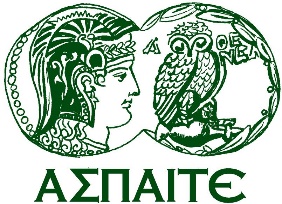 Το Tinkercad
ΑΝΩΤΑΤΗ 
ΣΧΟΛΗ
ΠΑΙΔΑΓΩΓΙΚΗΣ &
ΤΕΧΝΟΛΟΓΙΚΗΣ
ΕΚΠΑΙΔΕΥΣΗΣ
ΕΠΠΑΙΚ ΑΘΗΝΑΣ
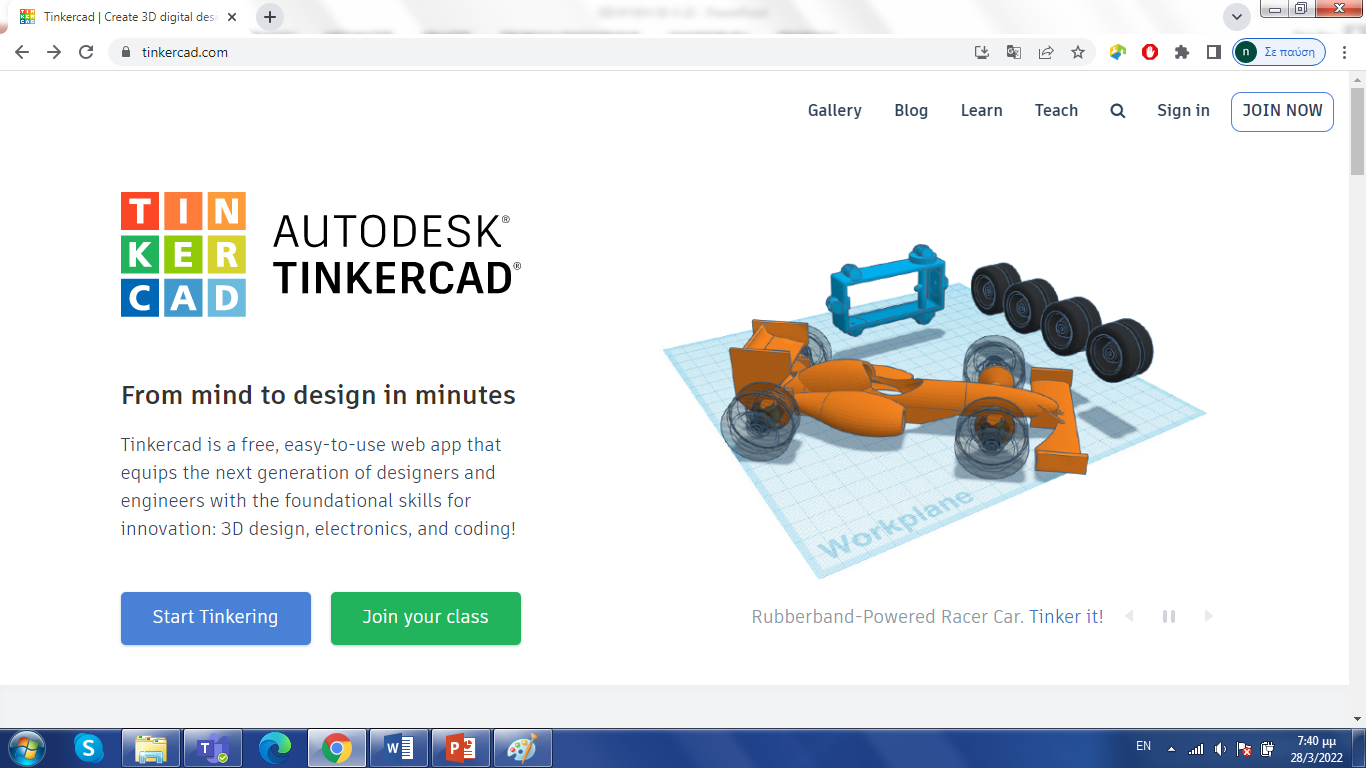 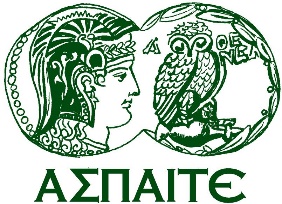 Το Tinkercad
ΑΝΩΤΑΤΗ 
ΣΧΟΛΗ
ΠΑΙΔΑΓΩΓΙΚΗΣ &
ΤΕΧΝΟΛΟΓΙΚΗΣ
ΕΚΠΑΙΔΕΥΣΗΣ
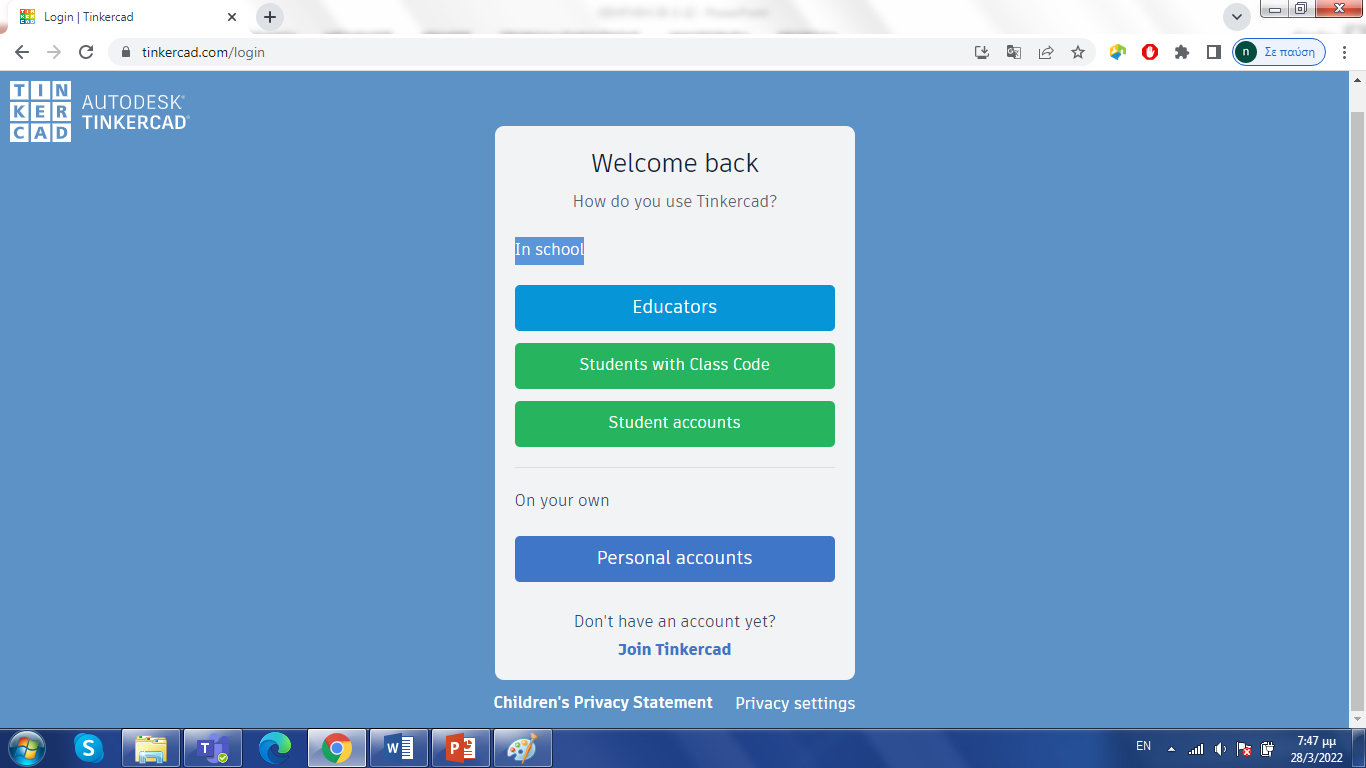 ΕΠΠΑΙΚ ΑΘΗΝΑΣ
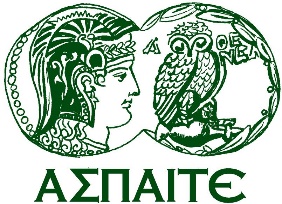 Το Tinkercad
ΑΝΩΤΑΤΗ 
ΣΧΟΛΗ
ΠΑΙΔΑΓΩΓΙΚΗΣ &
ΤΕΧΝΟΛΟΓΙΚΗΣ
ΕΚΠΑΙΔΕΥΣΗΣ
ΕΠΠΑΙΚ ΑΘΗΝΑΣ
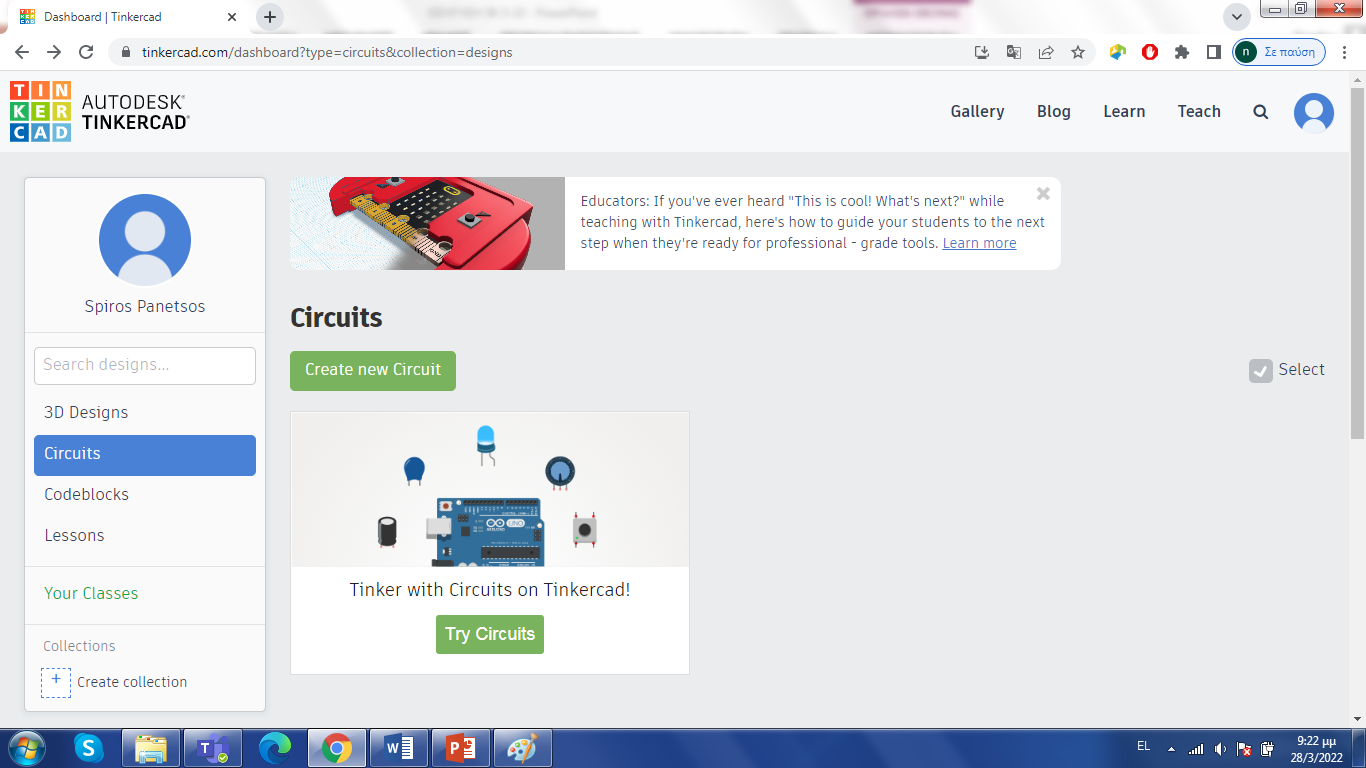 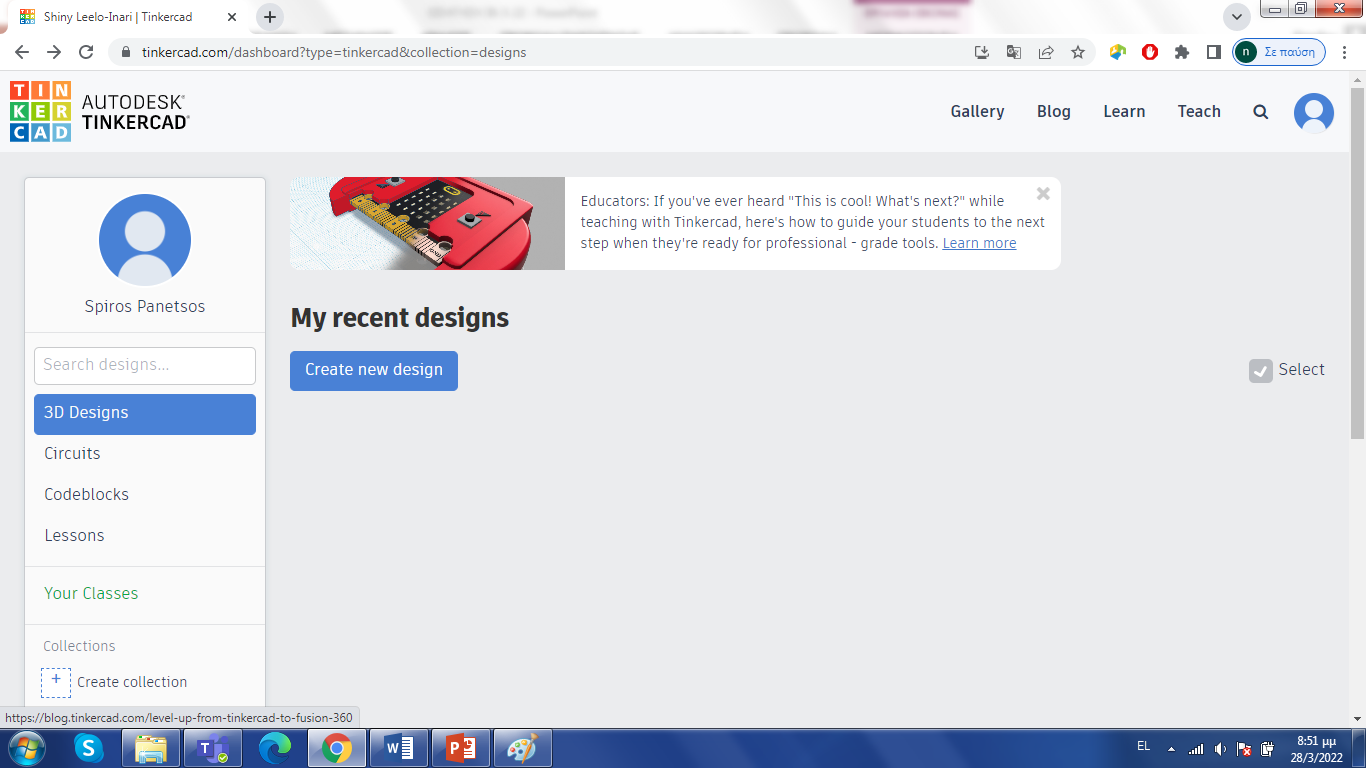 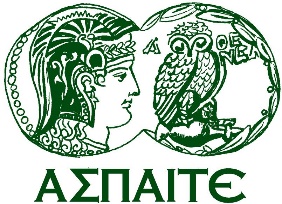 Το Tinkercad 3D σχέδιο
ΑΝΩΤΑΤΗ 
ΣΧΟΛΗ
ΠΑΙΔΑΓΩΓΙΚΗΣ &
ΤΕΧΝΟΛΟΓΙΚΗΣ
ΕΚΠΑΙΔΕΥΣΗΣ
ΒΙΒΛΙΟΘΗΚΗ
ΕΠΠΑΙΚ ΑΘΗΝΑΣ
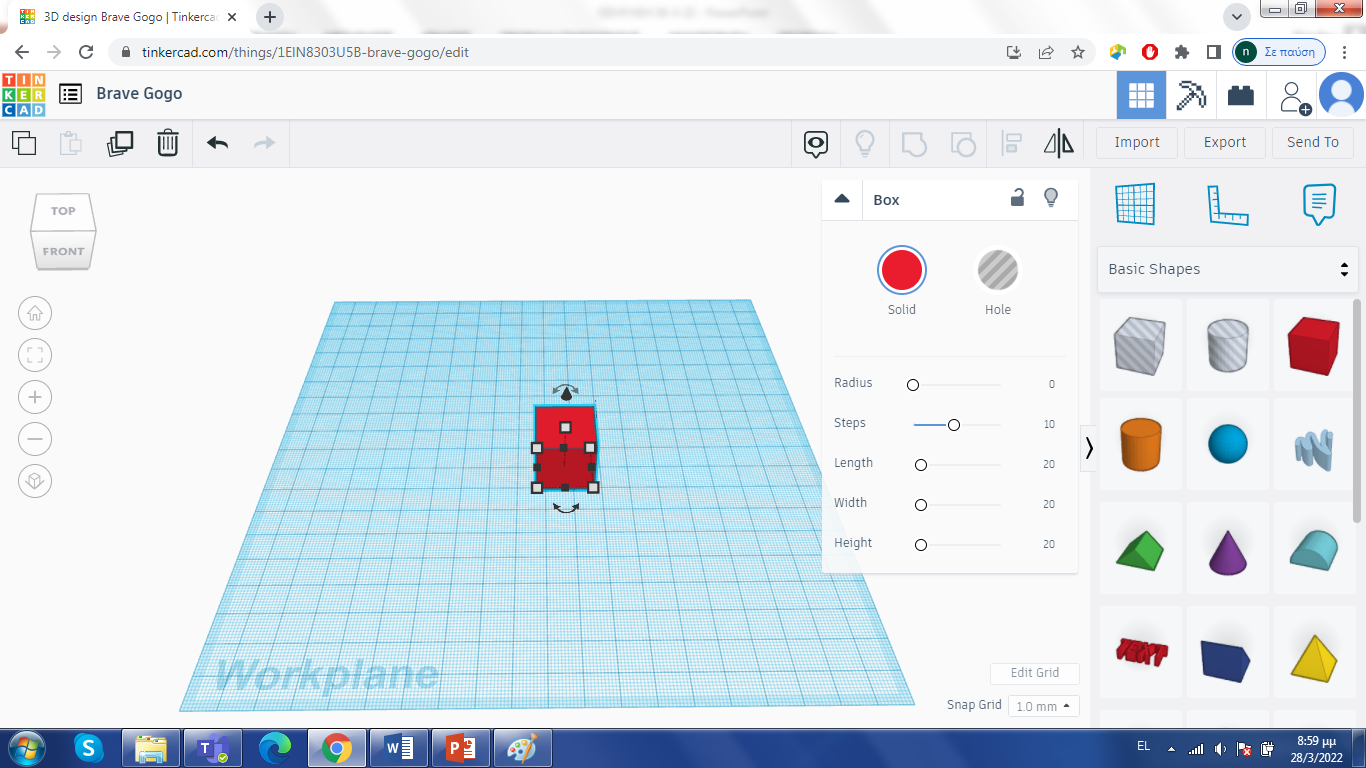 ΡΥΘΜΙΖΩ
ΟΨΕΙΣ ΣΧΗΜΑΤΟΣ
ΣΥΡΩ
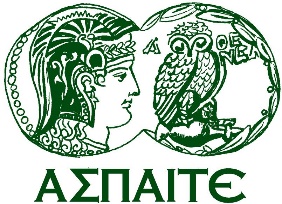 Το Tinkercad Βιβλιοθήκες
ΑΝΩΤΑΤΗ 
ΣΧΟΛΗ
ΠΑΙΔΑΓΩΓΙΚΗΣ &
ΤΕΧΝΟΛΟΓΙΚΗΣ
ΕΚΠΑΙΔΕΥΣΗΣ
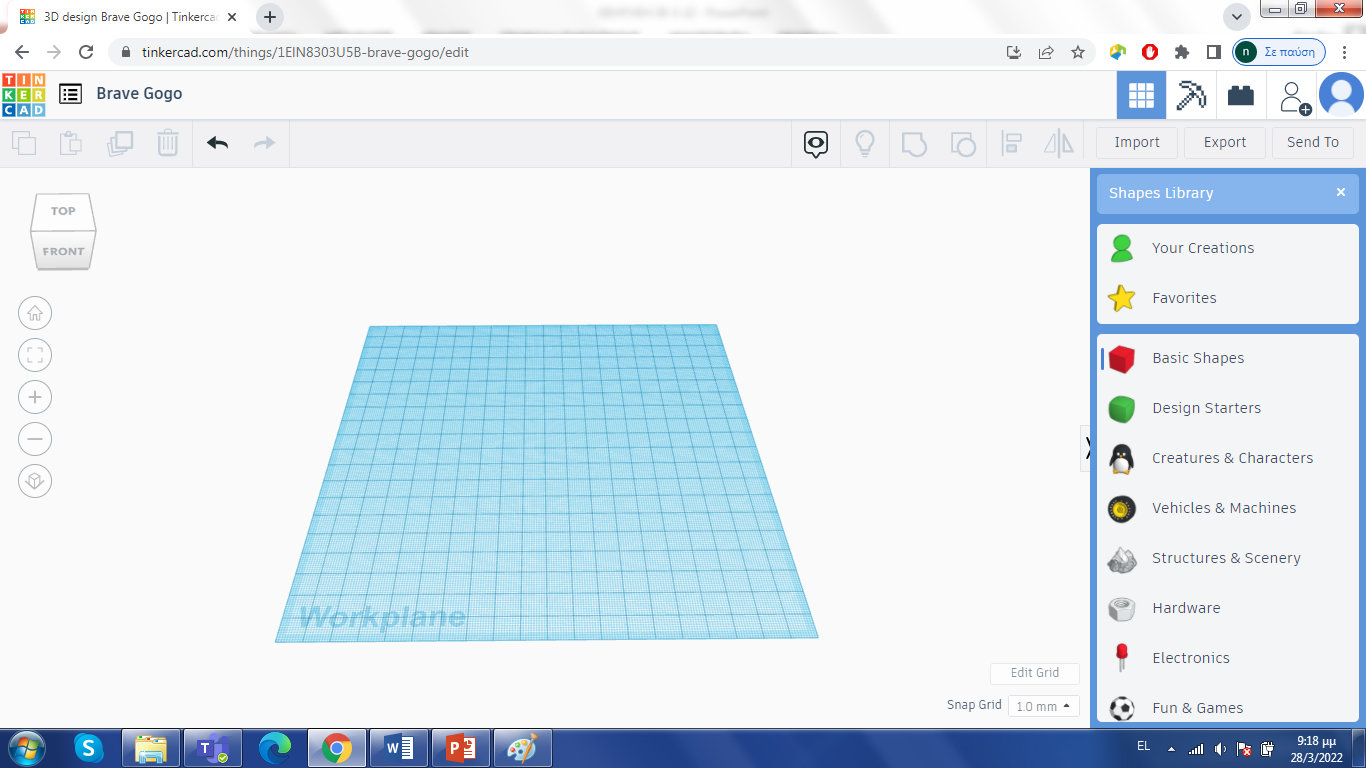 ΕΠΠΑΙΚ ΑΘΗΝΑΣ
Κύκλωμα
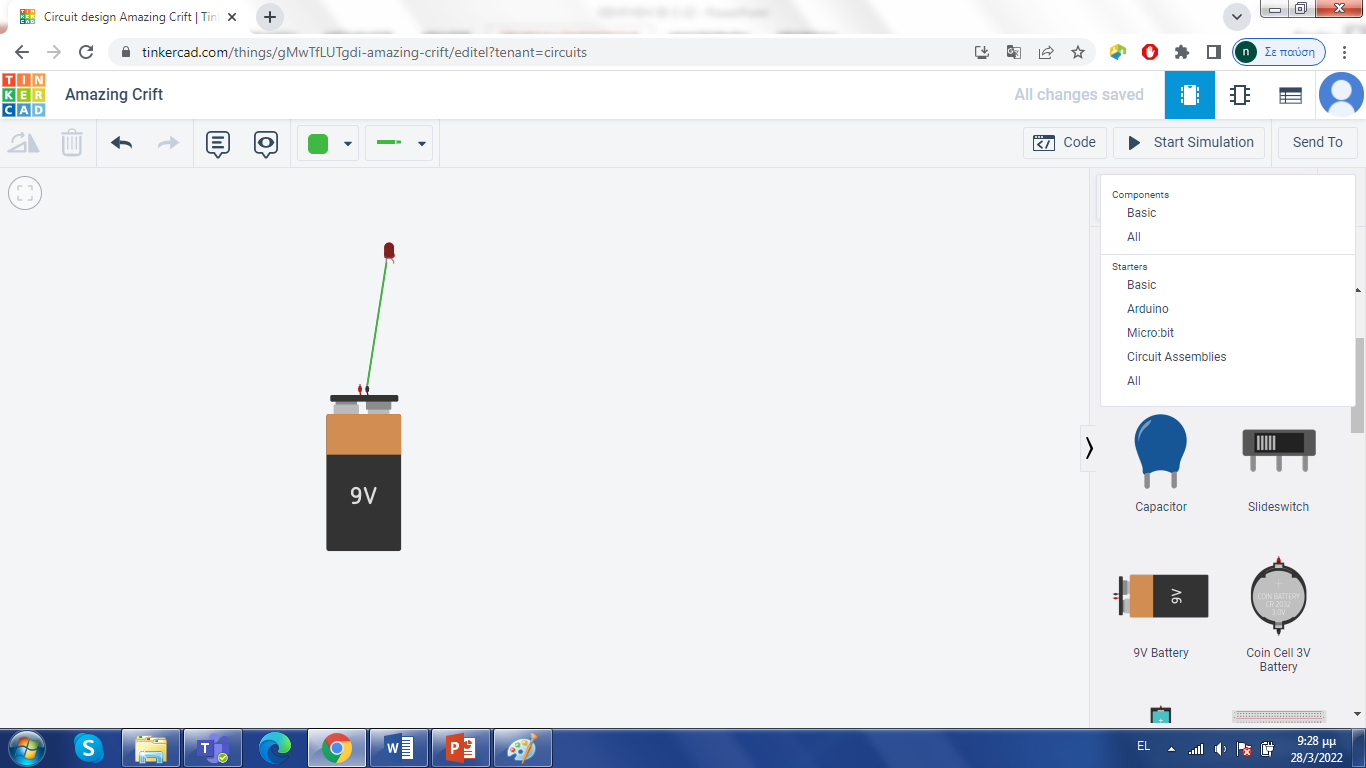 3D σχέδιο
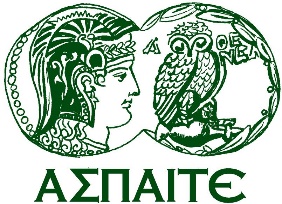 Παράδειγμα διδακτικού σεναρίου
ΑΝΩΤΑΤΗ 
ΣΧΟΛΗ
ΠΑΙΔΑΓΩΓΙΚΗΣ &
ΤΕΧΝΟΛΟΓΙΚΗΣ
ΕΚΠΑΙΔΕΥΣΗΣ
ΕΠΠΑΙΚ ΑΘΗΝΑΣ
ΠΡΟΣΟΜΟΙΩΣΗ
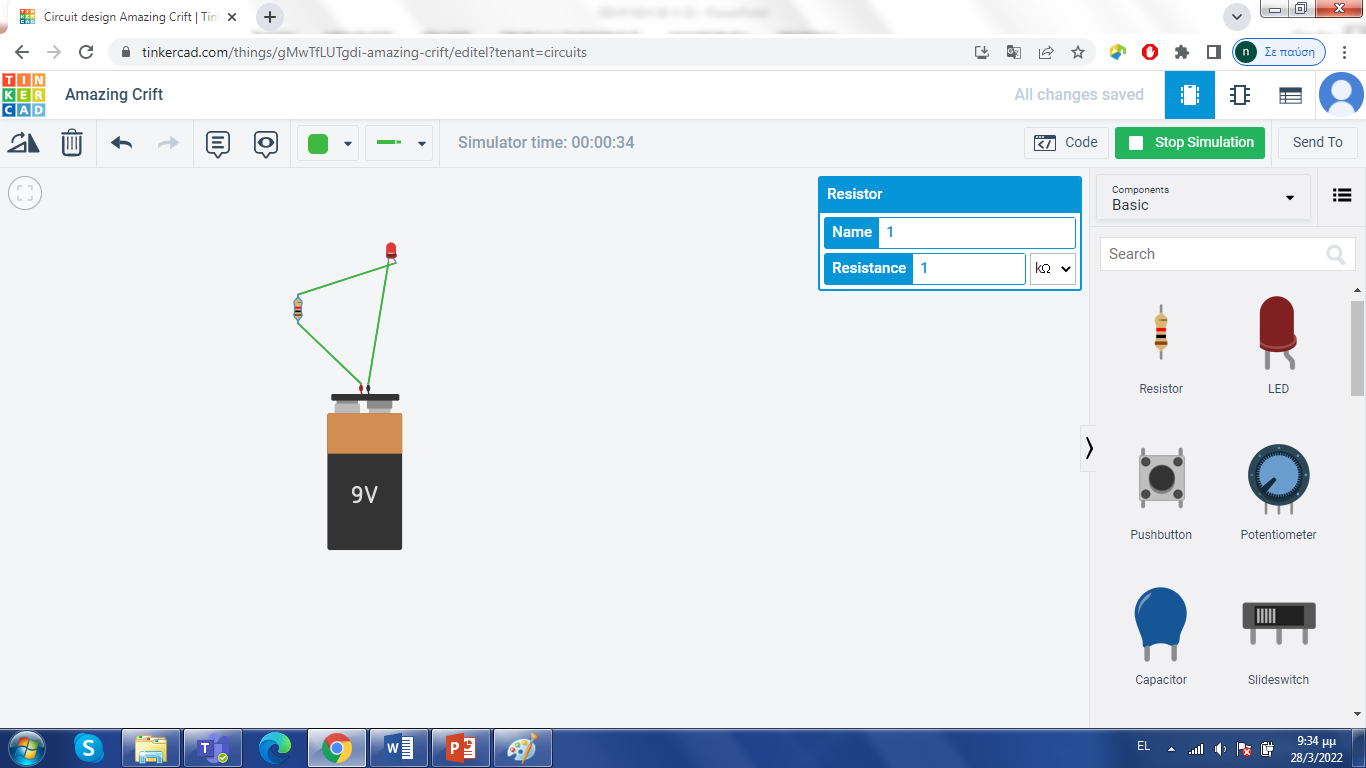 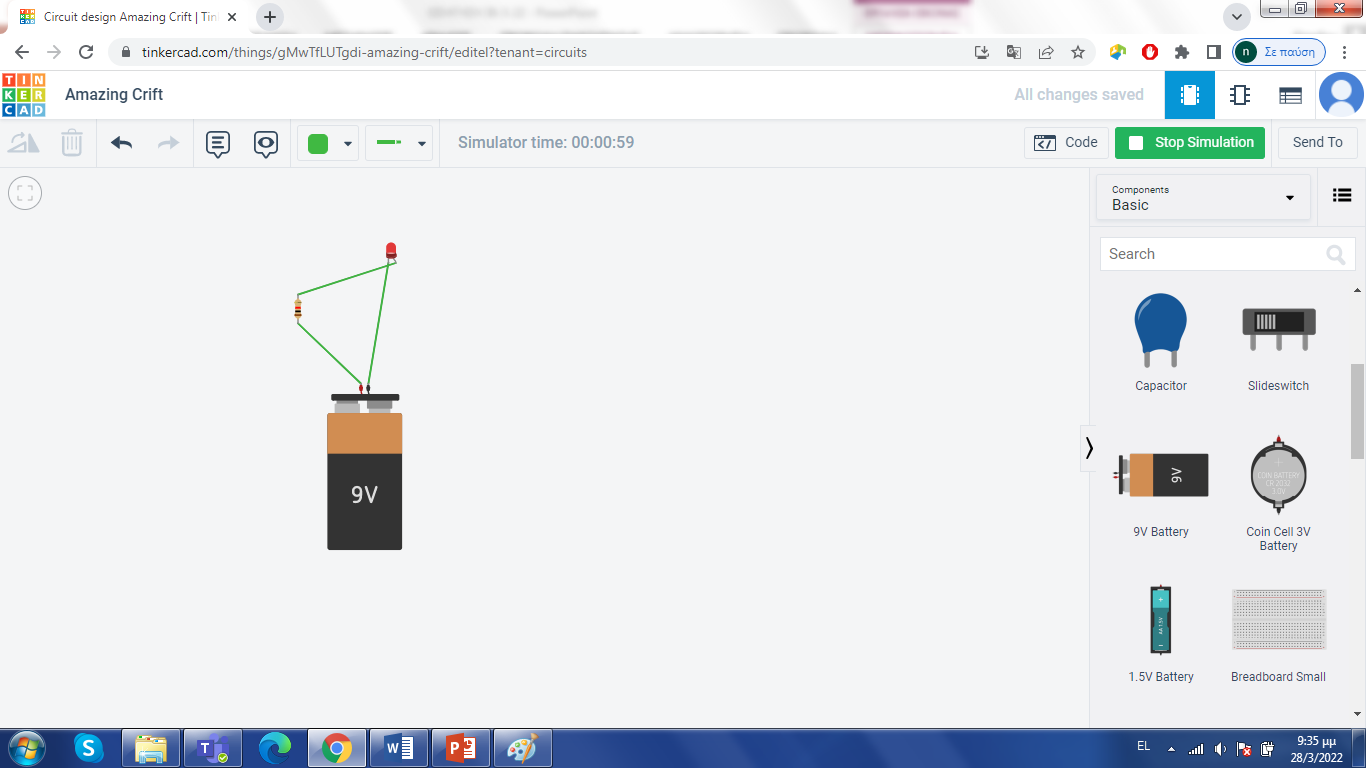 ΣΥΡΩ